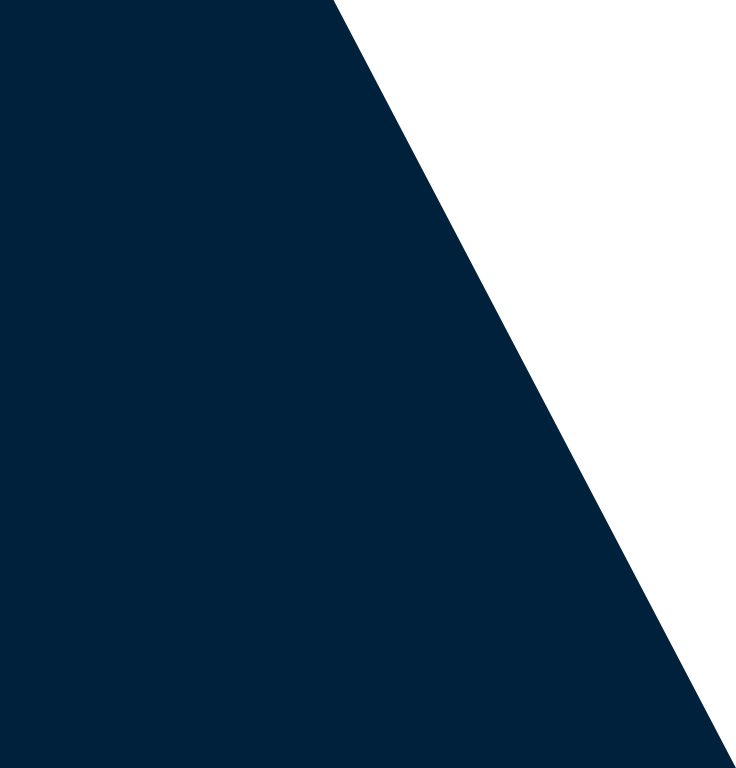 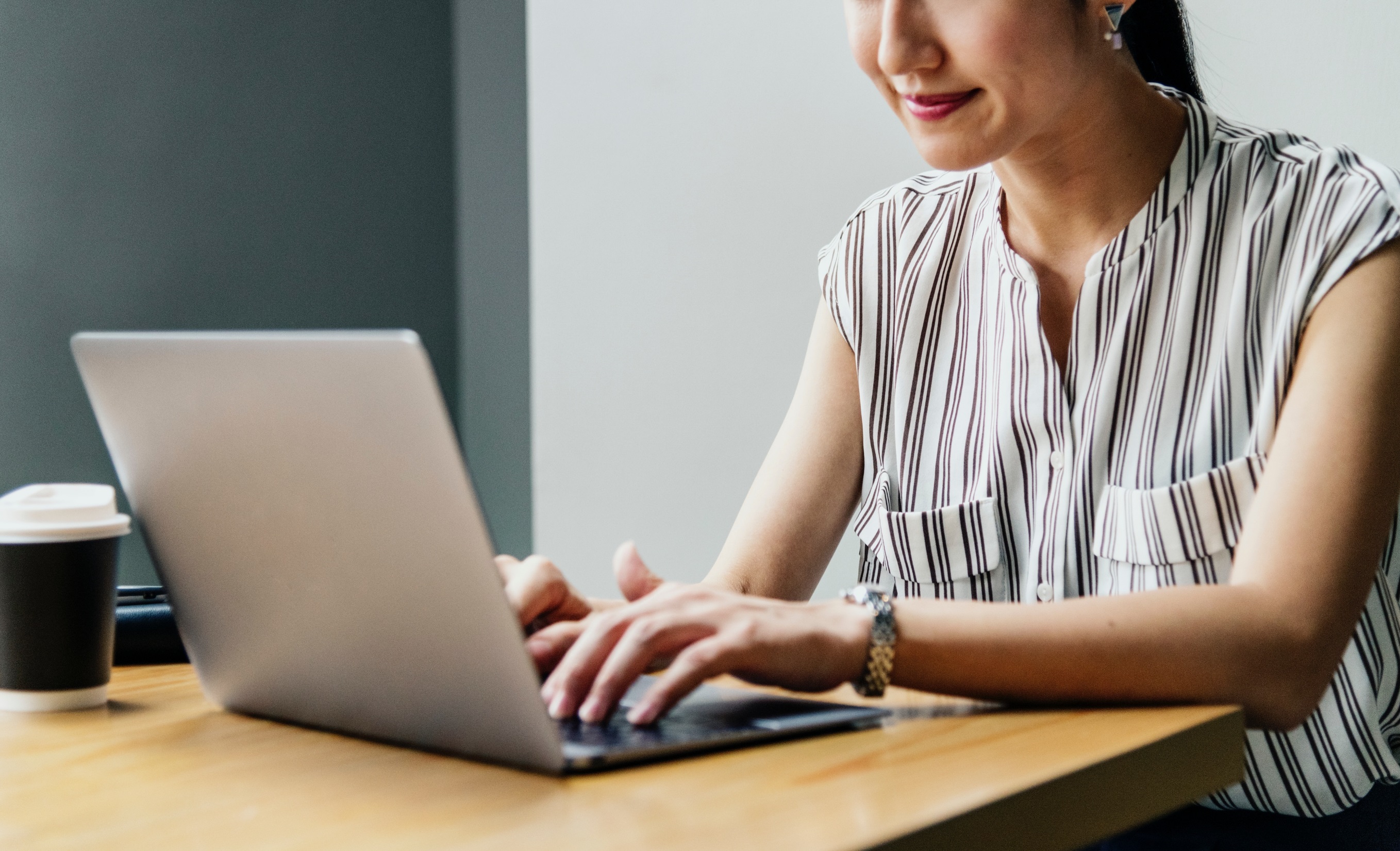 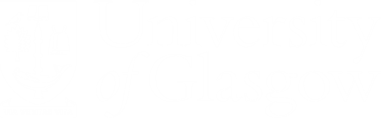 Searching and reporting for systematic reviews:Class 1
Dr Paul Cannon
College Librarian Medical, Veterinary & Life Sciences
paul.cannon@glasgow.ac.uk
Photo by rawpixel on Unsplash
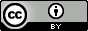 This work is licensed under a Creative Commons Attribution 4.0 International License
Learning outcomes
By the end of this class, you will be able to:

Locate methodology handbooks and guides to steer your review
Identify existing systematic reviews and protocols
Use an appropriate question formulation framework to develop a search strategy and exclusion and inclusion criteria
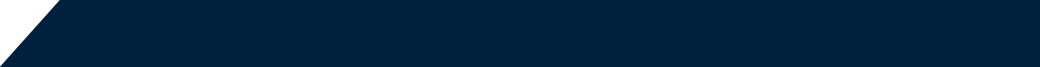 What is a systematic review?
“Systematic reviews aim to minimize bias through the use of pre-specified research questions and methods that are documented in protocols, and by basing their findings on reliable research...
“…conducted by a team that includes domain expertise and methodological expertise, who are free of potential conflicts of interest.
“…People who might make – or be affected by – decisions around the use of interventions should be involved in important decisions about the review.”
Lasserson TJ, Thomas J, Higgins JPT. Chapter 1: Starting a review. In: Higgins JPT, Thomas J, Chandler J, Cumpston M, Li T, Page MJ, Welch VA (editors). Cochrane Handbook for Systematic Reviews of Interventions version 6.3 (updated February 2022). Cochrane, 2022. Available from www.training.cochrane.org/handbook.
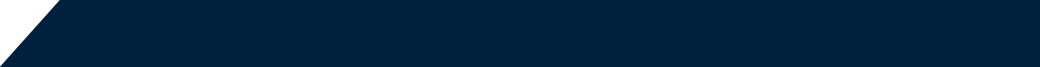 How long do systematic reviews take to complete?
67.3 weeks mean average (Borah R, Brown AW, Capers PL, et al)
1,139 hours of full-time work mean average (Petticrew M and Roberts H)

A rapid review can be completed in 12 weeks (Tricco AC, Antony J, Zarin W, et al)

Borah R, Brown AW, Capers PL, et al. Analysis of the time and workers needed to conduct systematic reviews of medical interventions using data from the PROSPERO registry. BMJ Open 2017;7:e012545. doi: 10.1136/bmjopen-2016-012545
Petticrew, M. & Roberts, H. (2006). Systematic reviews in the social sciences: a practical guide. Blackwell Publishing.
Tricco AC, Antony J, Zarin W, et al. A scoping review of rapid review methods. BMC Med. 2015;13:224. doi: 10.1186/s12916-015-0465-6
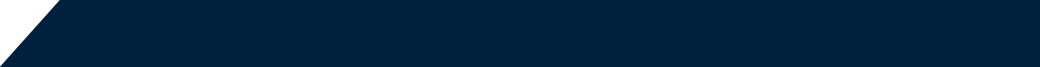 Typology of review: strengths and weaknesses
See https://rightreview.knowledgetranslation.net/ and https://www.litr-ex.com/ for further information
Table adapted from: Sutton, A., Clowes, M., Preston, L. and Booth, A. (2019). Meeting the review family: exploring review types and associated information retrieval requirements. Health Info Libr J, 36: 202-222. https://doi.org/10.1111/hir.12276
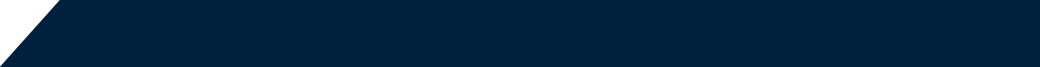 Methodology handbooks and manuals
Cochrane Handbook for Systematic Reviews of Interventions
https://training.cochrane.org/handbook/current
CRD’s guidance for undertaking reviews in health care
https://www.york.ac.uk/crd/guidance/
Joanna Briggs Institute Reviewer's Manual
https://wiki.jbi.global/display/MANUAL/JBI+Manual+for+Evidence+Synthesis
Searching for studies: a guide to information retrieval for Campbell systematic reviews
https://doi.org/10.4073/cmg.2016.1
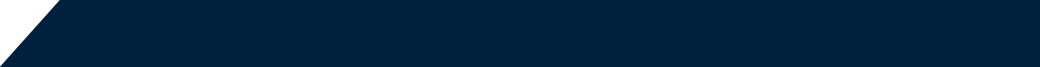 Feel free to unmute yourself or type into the chat box.
Any questions?
Finding systematic reviews
Clinical medicine
PROSPERO: http://www.crd.york.ac.uk/PROSPERO/
Cochrane Database of Systematic Reviews: https://onlinelibrary.wiley.com/cochranelibrary/search/
Joanna Briggs Library: https://joannabriggs.org/
Turning Research Into Practice (TRIP): https://www.tripdatabase.com/
PubMed: https://pubmed.ncbi.nlm.nih.gov/ [and limit results to reviews]
Public health and social sciences
Health Evidence: https://healthevidence.org/default.aspx
EPPI-Centre: https://eppi.ioe.ac.uk/cms/
Campbell Collaboration: https://www.campbellcollaboration.org/
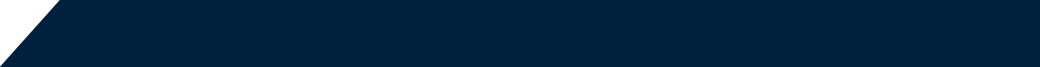 Defining the review question, scoping searches and the review protocol
Review questions will come from the existing literature
Your own practice and experiences to date
Conversations with supervisors and peers

The review question will be refined by your scoping searches
Scoping searches help define your systematic review protocol
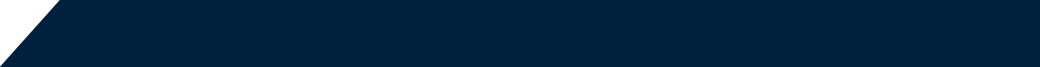 What are the most effective chemical repellents to deter arthropod vectors?
See Supplementary Material 1 of Booth A, Noyes J, Flemming K, et al. Formulating questions to explore complex interventions within qualitative evidence synthesis. BMJ Global Health 2019;4:e001107: https://dx.doi.org/10.1136/bmjgh-2018-001107 for an exhaustive list of question formulation frameworks.
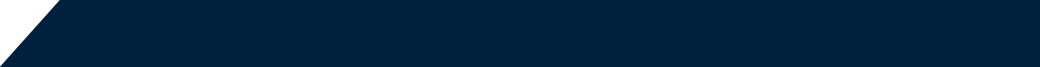 A worked PICO example
“In people with dementia, what are the benefits and limitations of video consultation over telephone consultation?”
Bouck, Z., Straus, S.E., Tricco, A.C. (2022). Systematic Versus Rapid Versus Scoping Reviews. In: Evangelou, E., Veroniki, A.A. (eds) Meta-Research. Methods in Molecular Biology, vol 2345. Humana, New York, NY. https://doi.org/10.1007/978-1-0716-1566-9_6
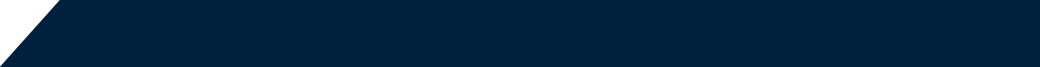 Eligibility criteria: descriptive
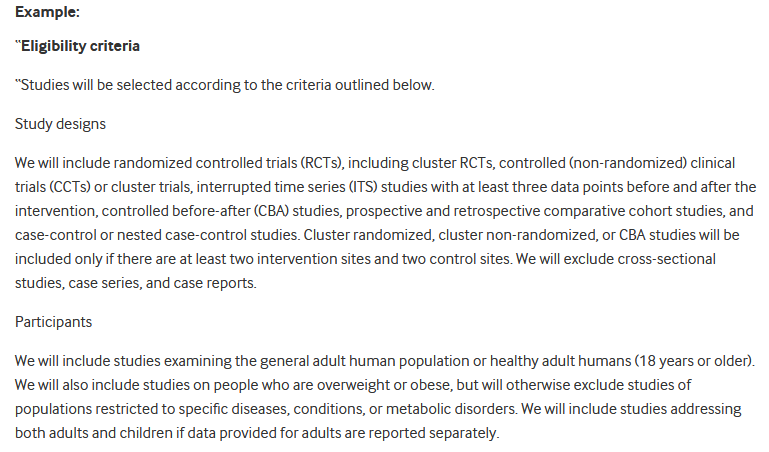 Shamseer L, Moher D, Clarke M, Ghersi D, Liberati A, Petticrew M et al. Preferred reporting items for systematic review and meta-analysis protocols (PRISMA-P) 2015: elaboration and explanation BMJ 2015; 349 :g7647 doi:10.1136/bmj.g7647
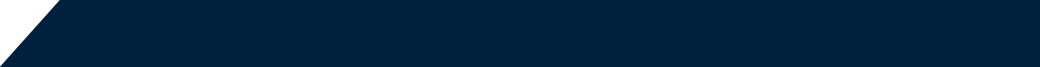 Eligibility criteria: tabular
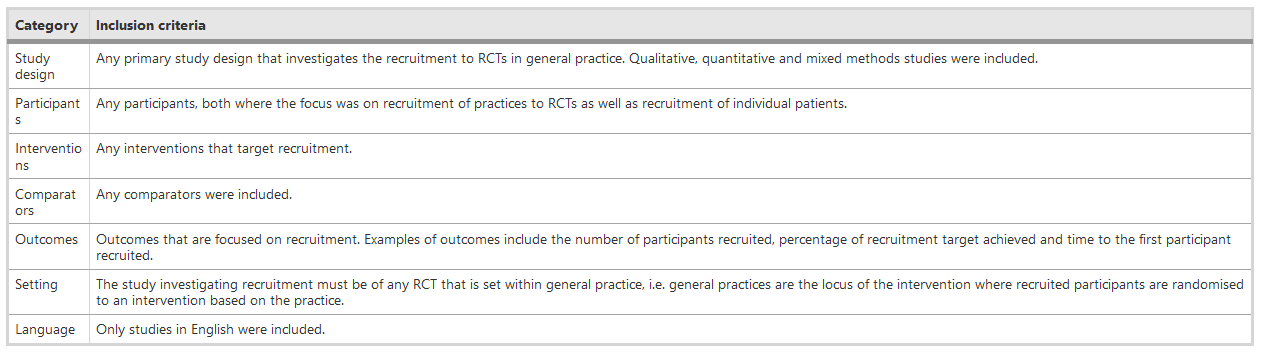 Moffat, K.R., Shi, W., Cannon, P. et al. Factors associated with recruitment to randomised controlled trials in general practice: a systematic mixed studies review. Trials 24, 90 (2023). https://doi.org/10.1186/s13063-022-06865-x
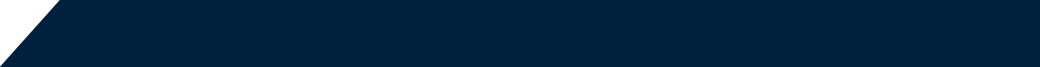 Illustrating a PICO search
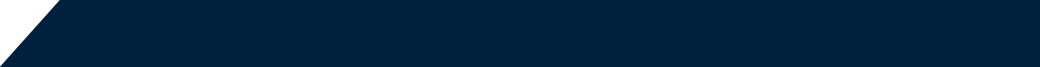 Feel free to unmute yourself or type into the chat box.
Any questions?
Exercises
Frameworks: Look at Supplementary Materials 1 of http://dx.doi.org/10.1136/bmjgh-2018-001107. What framework might you use?
Protocols: Look at protocols on similar topics to your own at https://www.crd.york.ac.uk/PROSPERO/ or https://osf.io/. How might these influence your review?
Quantify the literature: Look in PubMed: https://pubmed.ncbi.nlm.nih.gov/ or another subject database: https://bit.ly/41F1tyV. Search for the main concepts in your review. How many results do you retrieve? Expect to sift through ~1000 articles in 8 hours.
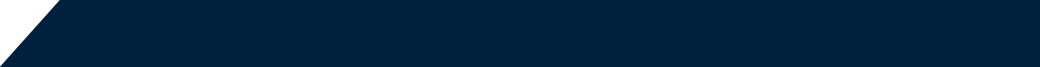 Contextualising ‘systematic’ in a search strategy
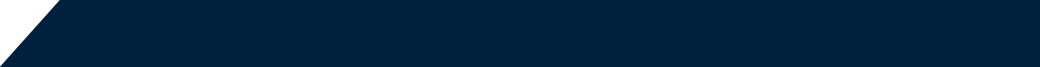 Database selection
University of Glasgow databases by subject: https://www.gla.ac.uk/myglasgow/library/specificsearch/databasesbysubject/
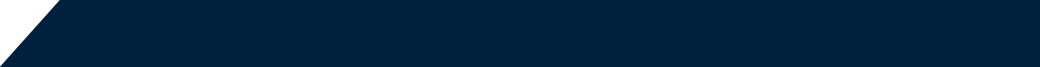 Database selection
How to decide where to search?
Methodology guides and handbooks
Other systematic reviews
Indexing of relevant journals
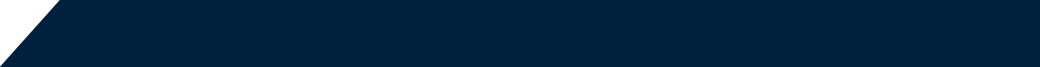 Feel free to unmute yourself or type into the chat box.
Any questions?
PRISMA-P reporting guidelines
From: https://prisma-statement.org//Extensions/Protocols.aspx
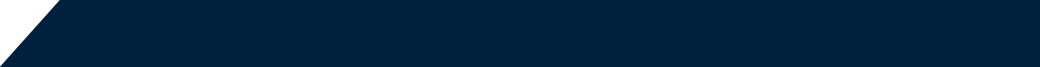 PRISMA-P reporting guidelines
From: https://prisma-statement.org//Extensions/Protocols.aspx
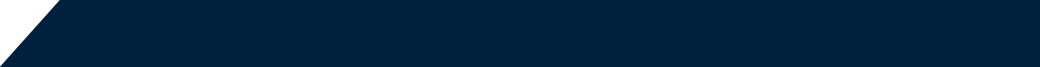 Feel free to unmute yourself or type into the chat box.
Any final questions?
Support for your reviews
Systematic and scoping review resources: https://edshare.gla.ac.uk/451/

Research students and staff
email: paul.cannon@glasgow.ac.uk
book an appointment at: https://www.gla.ac.uk/myglasgow/library/help/collegelibrarians/mvls/

Undergraduate and Taught postgraduate students
College Library Support Team
email: library-college-support@glasgow.ac.uk
book an appointment at https://www.gla.ac.uk/myglasgow/library/help/collegesupport/
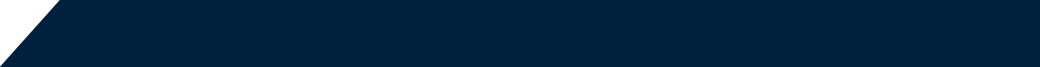